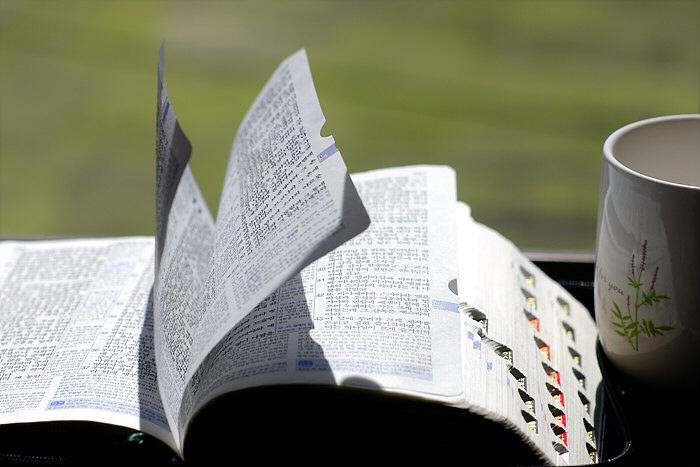 교독문
83번
(빌립보서 4장)
교독문 83번 – 빌립보서 4장
주 안에서 항상 기뻐하라
내가 다시 말하노니 기뻐하라
너희 관용을
모든 사람에게 알게 하라
주께서 가까우시니라
교독문 83번 – 빌립보서 4장
아무 것도 염려하지 말고
다만 모든 일에 기도와 간구로
너희 구할 것을 감사함으로
하나님께 아뢰라
교독문 83번 – 빌립보서 4장
그리하면 모든 지각에 뛰어난
하나님의 평강이
그리스도 예수 안에서
너희 마음과 생각을 지키시리라
교독문 83번 – 빌립보서 4장
끝으로 형제들아 무엇에든지 참되며
무엇에든지 경건하며 무엇에든지 옳으며
무엇에든지 정결하며
무엇에든지 사랑 받을 만하며
무엇에든지 칭찬 받을 만하며
교독문 83번 – 빌립보서 4장
무슨 덕이 있든지 무슨 기림이 있든지 이것들을 생각하라
너희는 내게 배우고 받고
듣고 본 바를 행하라
(다같이)
교독문 83번 – 빌립보서 4장
(다같이)
그리하면 평강의 하나님이
너희와 함께 계시리라
<아 멘>